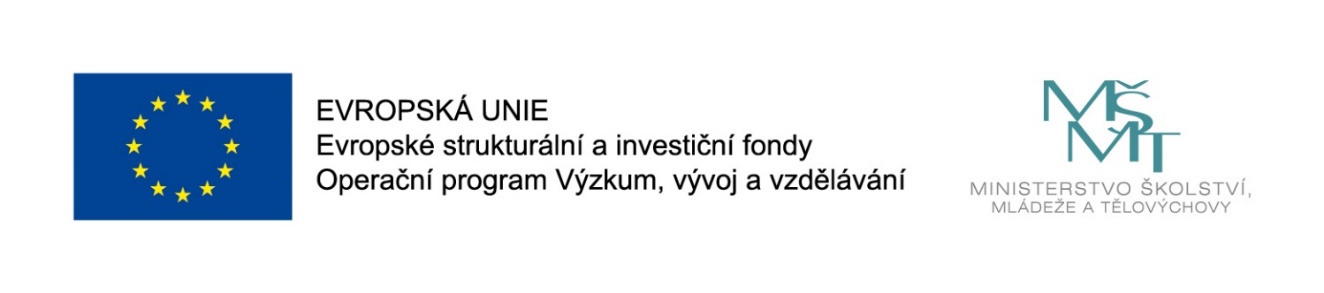 Ošetřovatelská péče o ženu v těhotenství, v průběhu porodu a v období šestinedělí
CZ.02.2.69/0.0/0.0/16_015/0002400
ROZVOJ VZDĚLÁVÁNÍ NA SLEZSKÉ UNIVERZITĚ V OPAVĚ
Porodnické vyšetřovací metody
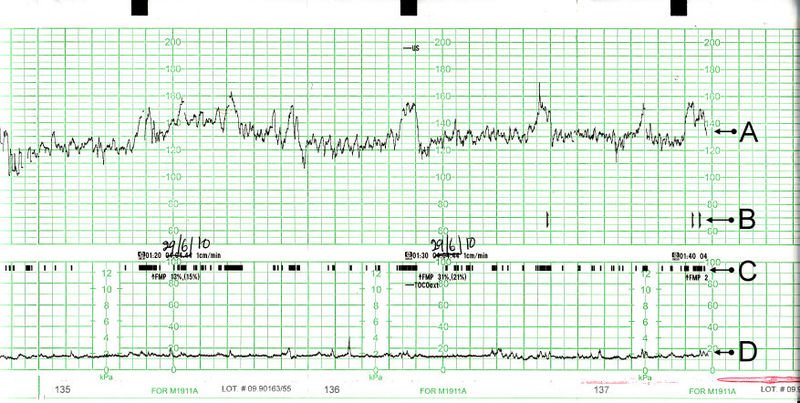 Mgr. Daniela Nedvědová, Ph.D.
Zevní předporodní vyšetření
První Leopoldův manévr
 = určuje výši děložního fundu a tím
     i stáří těhotenství (obě ruce se 
     volně položí na děložní fundus a 
     určuje se, jak vysoko děložní fundus
     sahá, přičemž orientačními body 
     jsou pupek (24. týden gravidity) a 
    dolní okraj mečovitého výběžku 
    (36. týden gravidity)).
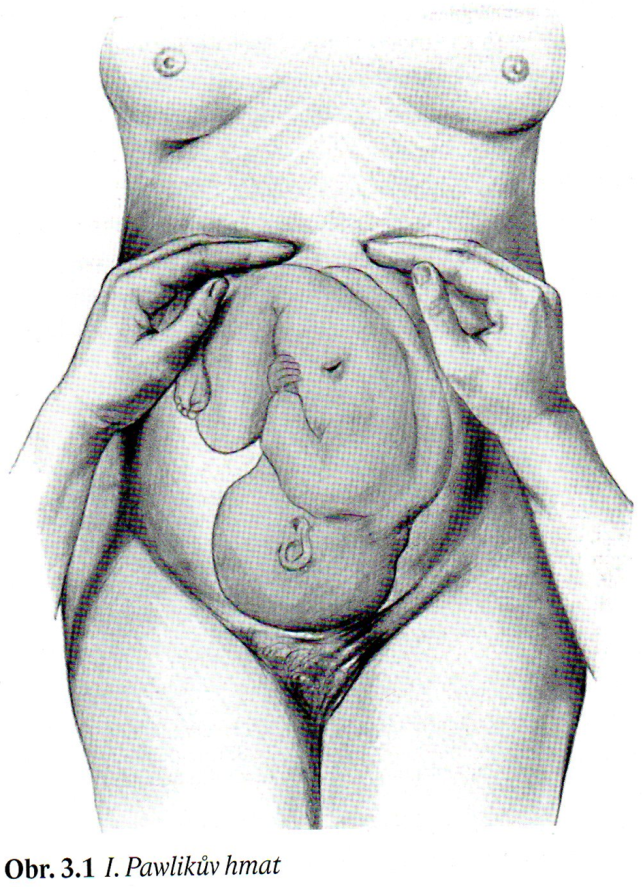 Zevní předporodní vyšetření
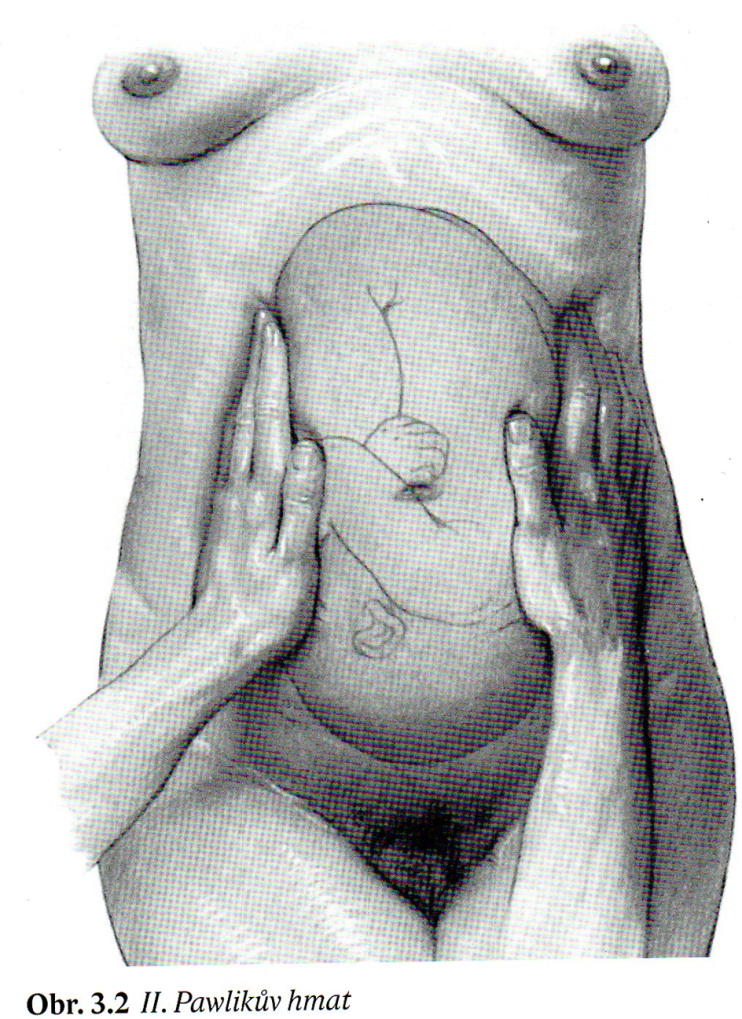 Druhý Leopoldův manévr
 = zjišťuje lokalizaci hřbetu a 
    malých částí (končetin) plodu a
    jejich vztah k děložním hranám
   (určuje postavení plodu), lze jím
    také orientačně posoudit 
    množství plodové vody (ruce 
    položíme na hrany děložní a 
    prohmatáme její stěnu a části 
    plodu pod ní).
Zevní předporodní vyšetření
Třetí manévr: Pawlíkův manévr
 = určuje krční rýhu a tím naléhající část (ruku položíme na břicho nad symfýzu, 
   obejmeme dolní děložní segment a 
   radiální stranou ruky vyhmatáme 
   krční rýhu plodu)
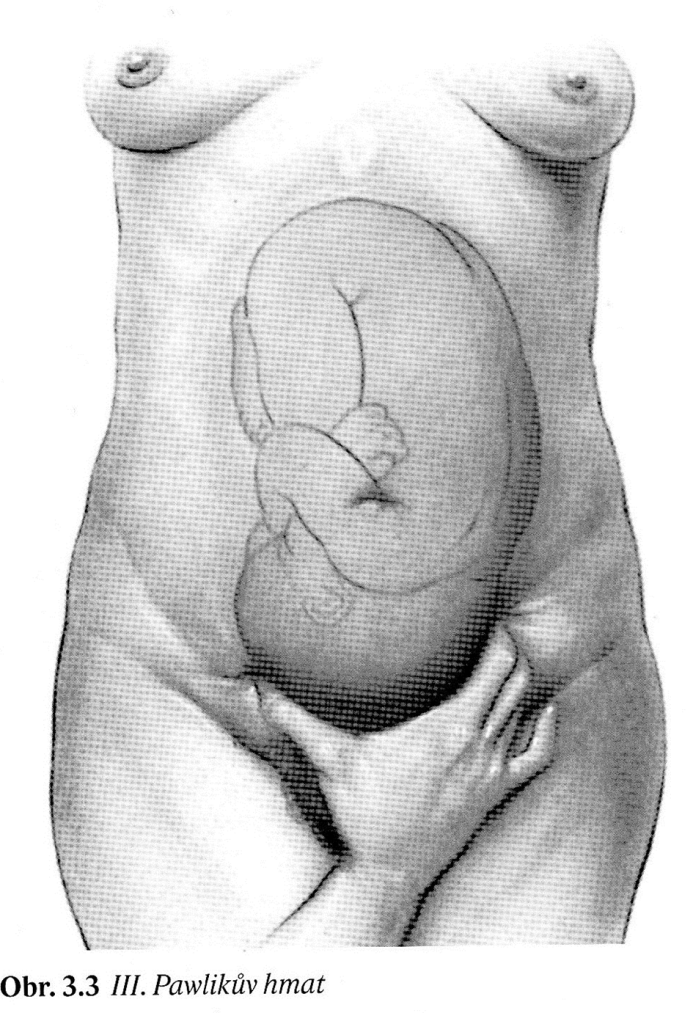 Zevní předporodní vyšetření
Zevní předporodní vyšetření
Čtvrtý manévr
 = určuje vztah naléhající části plodu
    k pánvi, při vyšetření se stavíme 
    zády k obličeji ženy, ruce položíme 
    po stranách dělohy na dolní segment
    tak, že konce prstů směřují do 
    pánevního vchodu (lze dobře 
    vyhmatat hlavičku, vyklenuté čelo, 
    ploché záhlaví i krční rýhu a 
    stupeň vstupu hlavičky do pánve);
tento hmat se v současné době neprovádí.
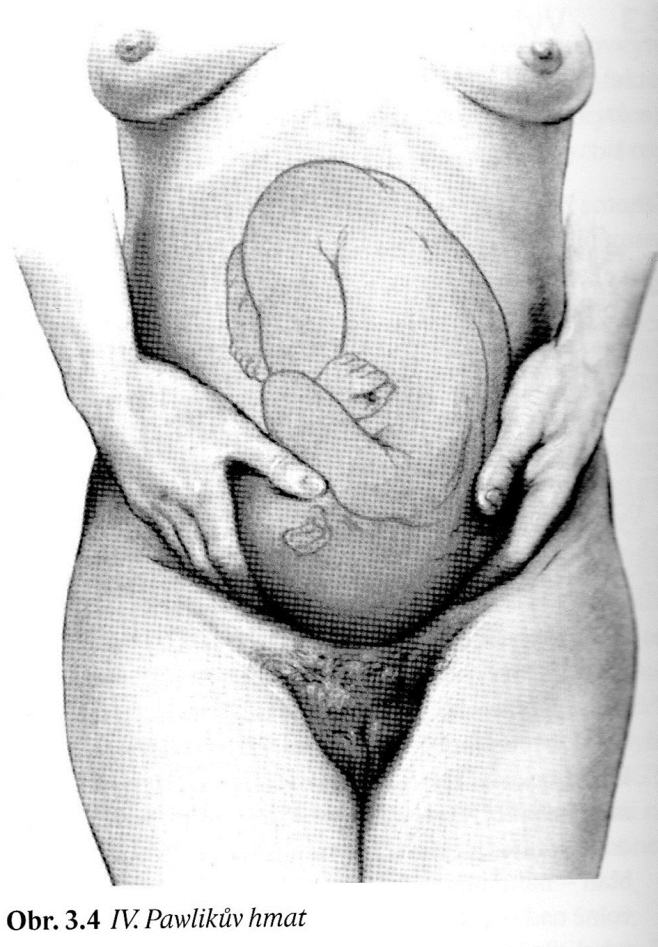 Vnitřní předporodní vyšetření
Cervix-skóre podle Bishopa
pomocí něj se objektivizuje nález na děložním hrdle
skóre dává zdravotnickému personálu informaci o insuficienci hrdla
jeho číselné (bodové) vyjádření signalizuje hrozící potrat, předčasný porod, nezralý nález na děložním hrdle (potřeba indukce porodu u gravidity v termínu)
10 bodů – známka blížícího se porodu
Vnitřní předporodní vyšetření
Cervix-skóre podle Bishopa
co hodnotíme:
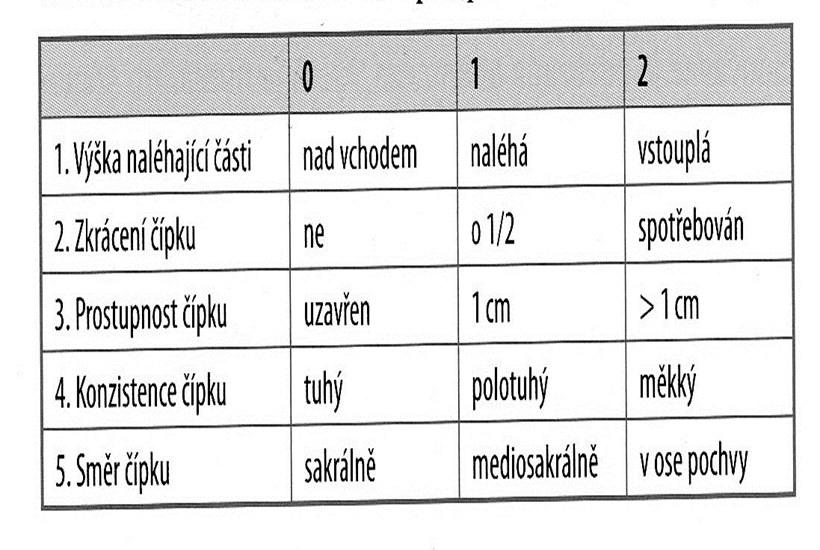 Průkaz odtoku plodové vody
realizuje se prostřednictvím Temesvaryho reakce
je založena na průkazu alkalické reakce plodové vody; aplikuje se 1% bromthymolová modř a průsvitná nebo bělavá voda se mění v případě pozitivního nálezu plodové vody do modrozelené barvy. 
těhotná žena, předá porodní asistentce vložku, na kterou zachytila odtékající plodovou vodu a porodní asistentka pomocí bromthymolové modři provede Temesvaryho reakci 
metoda je sice jednoduchá, ale značně nepřesná
kardiotokografie
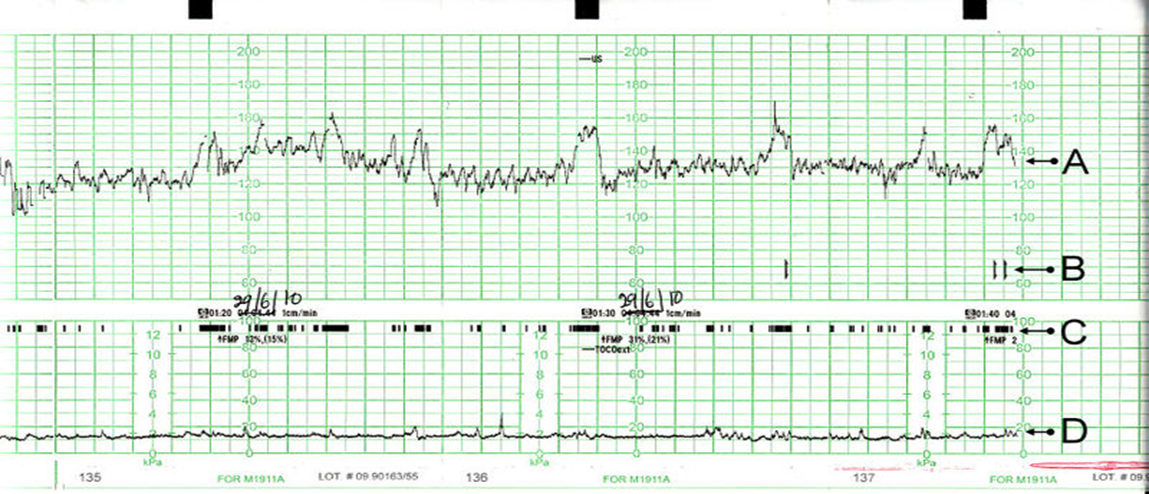 KARDIOTOKOGRAF
srdeční frekvence plodu (kardiotachogram)
           děložní činnost (tokogram)
 + akustický výstup
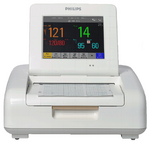 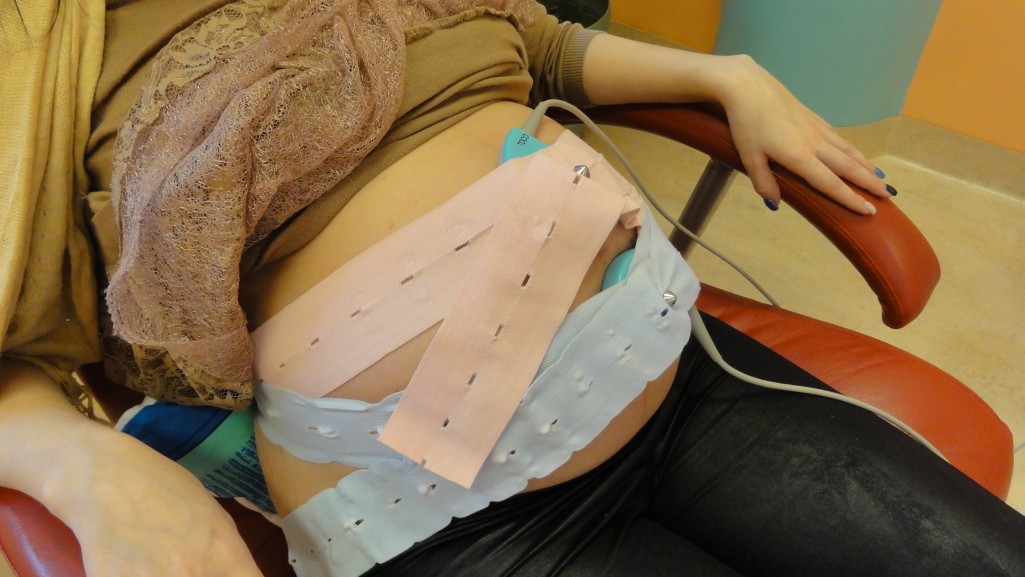 1. sonda snímá kontrakce děložní
2. sonda snímá ozvy plodu
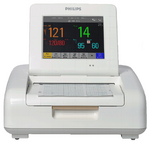 KARDIOTACHOGRAM
Typy frekvenčních změn:
1) dlouhodobé
2) středně dlouhé
3) krátkodobé
kardiotachogram
1) Dlouhodobé frekvenční jevy
= charakterizují změny bazální srdeční frekvence plodu  (BF)
 - BF je vyjádřená počtem tepů /1 min.
 - BF = stabilní, střední úroveň ozev plodu trvající 10 min.
 - údery za minutu = tepy za minutu
 TYPY bazální frekvence:
1) Normokardie BF 110 – 150 ú/min. (F)
2) Lehká tachykardie BF 150 – 170 ú/min. (S)
3) Těžká tachykardie BF 170 ú/min. a vyšší (P)
4) Lehká bradykardie BF 110 – 100 ú/min. (S)
5) Těžká bradykardie BF 100 ú/min. a méně (P)
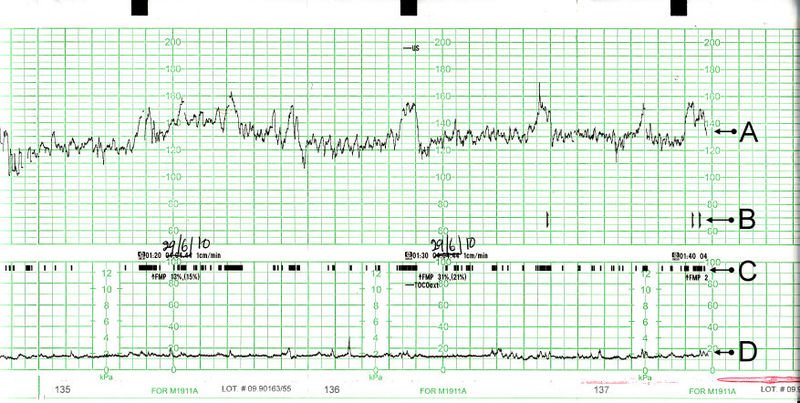 kardiotachogram
2) Středně dlouhé frekvenční změny (změny, které zobrazují chování plodu)
 = přechodné frekvenční zrychlení – akcelerace
 = přechodné frekvenční zpomalení – decelerace
 = vycházejí z bazální srdeční frekvence plodu
AKCELERACE (potřebujeme, aby na tom záznamu byly)
 = přechodné zrychlení (zvýšení) OP o 15 ú/ min. trvající 15 s a více
 - reaktivní CTG křivka: min. 2 akcelerace/ 20 min.
 - fyziologický stav = dobrá oxygenace plodu
 - při pohybech plodu, při akustických a mechanických podnětech
kardiotachogram
DECELERACE
 = přechodné zpomalení OP pod úroveň bazální linie o 15 ú/ min. trvající 10 s a více
 - výskyt:
              nezávisle na kontrakcích
             v závislosti na kontrakční zátěži plodu (periodické decelerace)

rané decelerace (DIP I) (P) – zrcadlový obraz kontrakce
pozdní decelerace (DIP II) (P) – jsou až za vrcholem kontrakce
variabilní decelerace (DIP I – DIP II) (P)
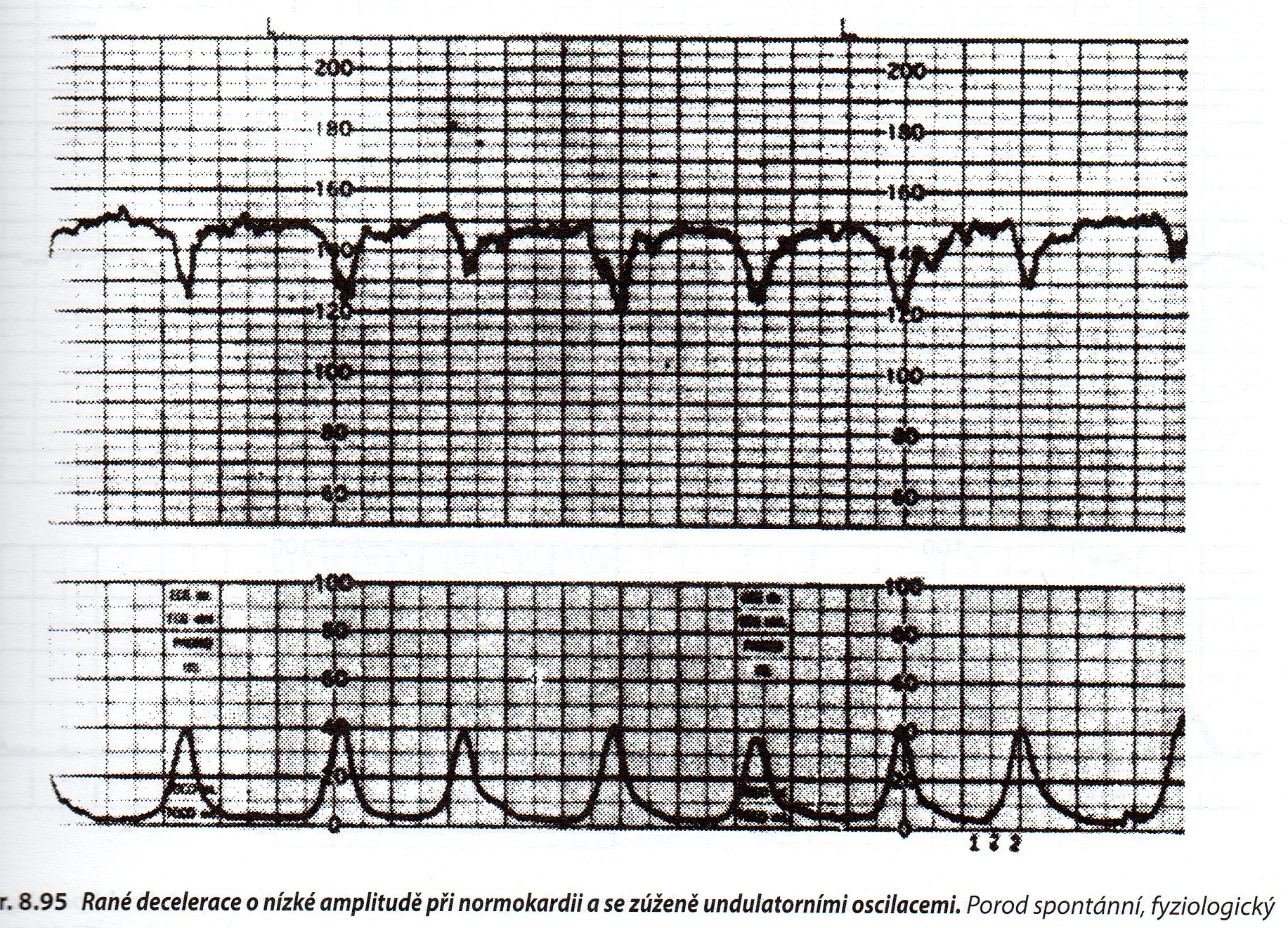 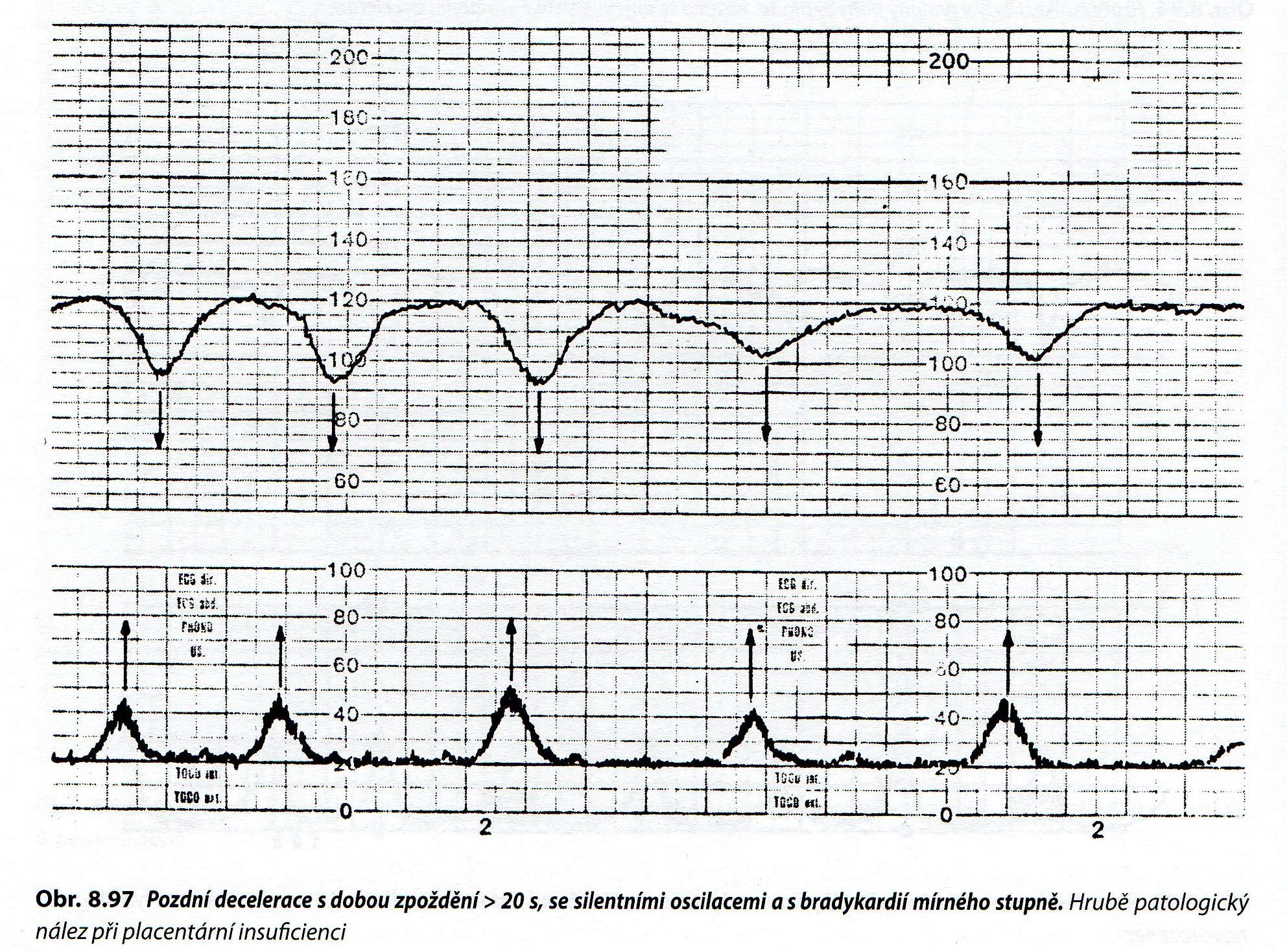 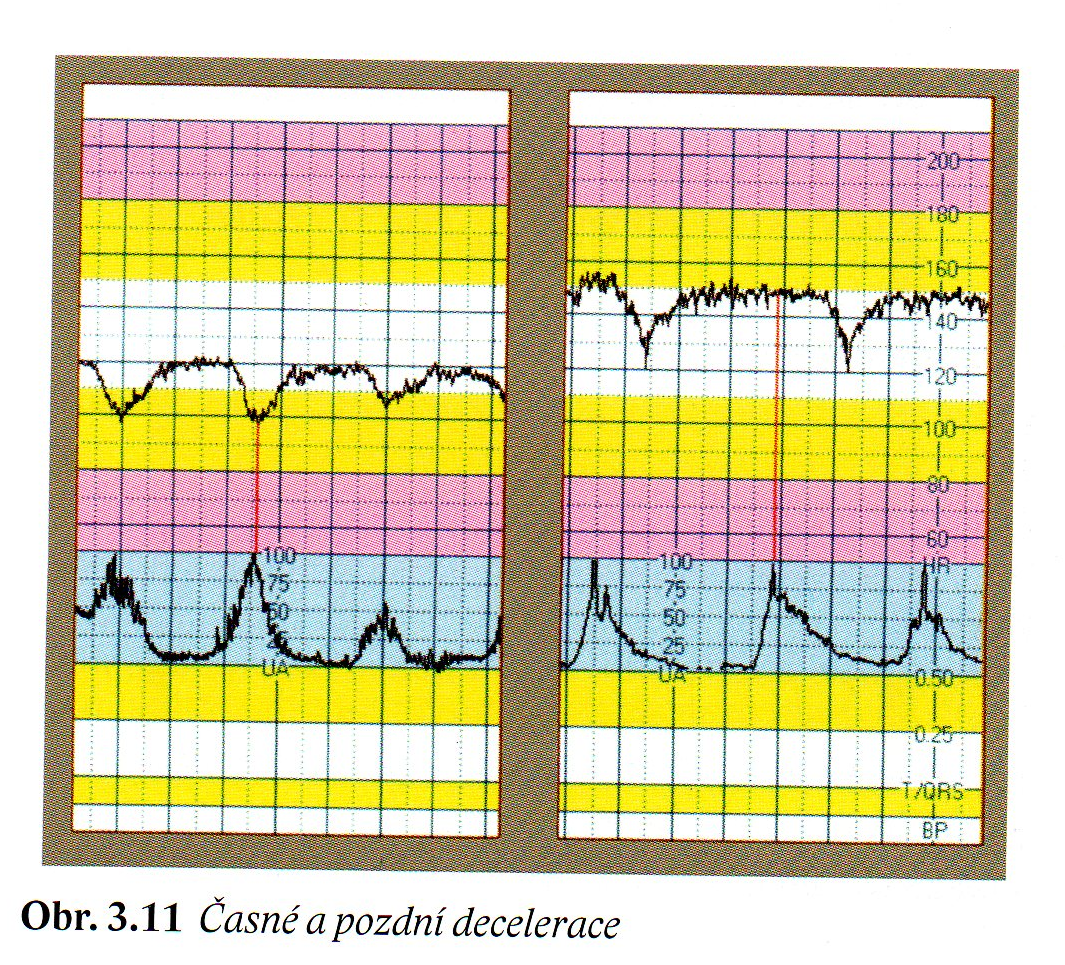 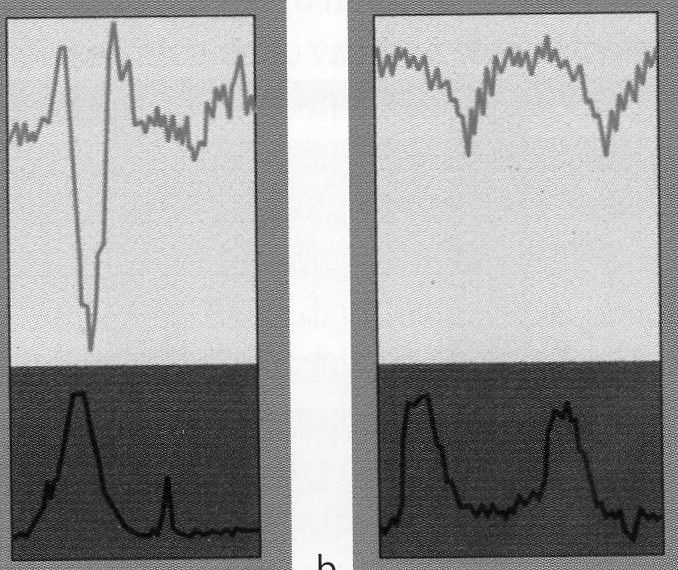 kardiotachogram
3) Krátkodobé frekvenční jevy
 = oscilace
= krátkodobá variabilita („výkyvy“) kolísající kolem střední hodnoty (BF)
Oscilační pásma:
Pásmo undulatorní (F) – šíře 10 – 25 ú/min.
Pásmo zúženě undulatorní (S) – šíře 5 – 10 ú/min.
Pásmo silentní (P) – šíře pásma méně než 5 ú/min.
Pásmo saltatorní „skákavé“ (S) – šíře pásma více než 25 ú/min.
Sinusoida – nekmitá, protne 2 – 5x bazální srdeční frekvenci (preterminální stav plodu)
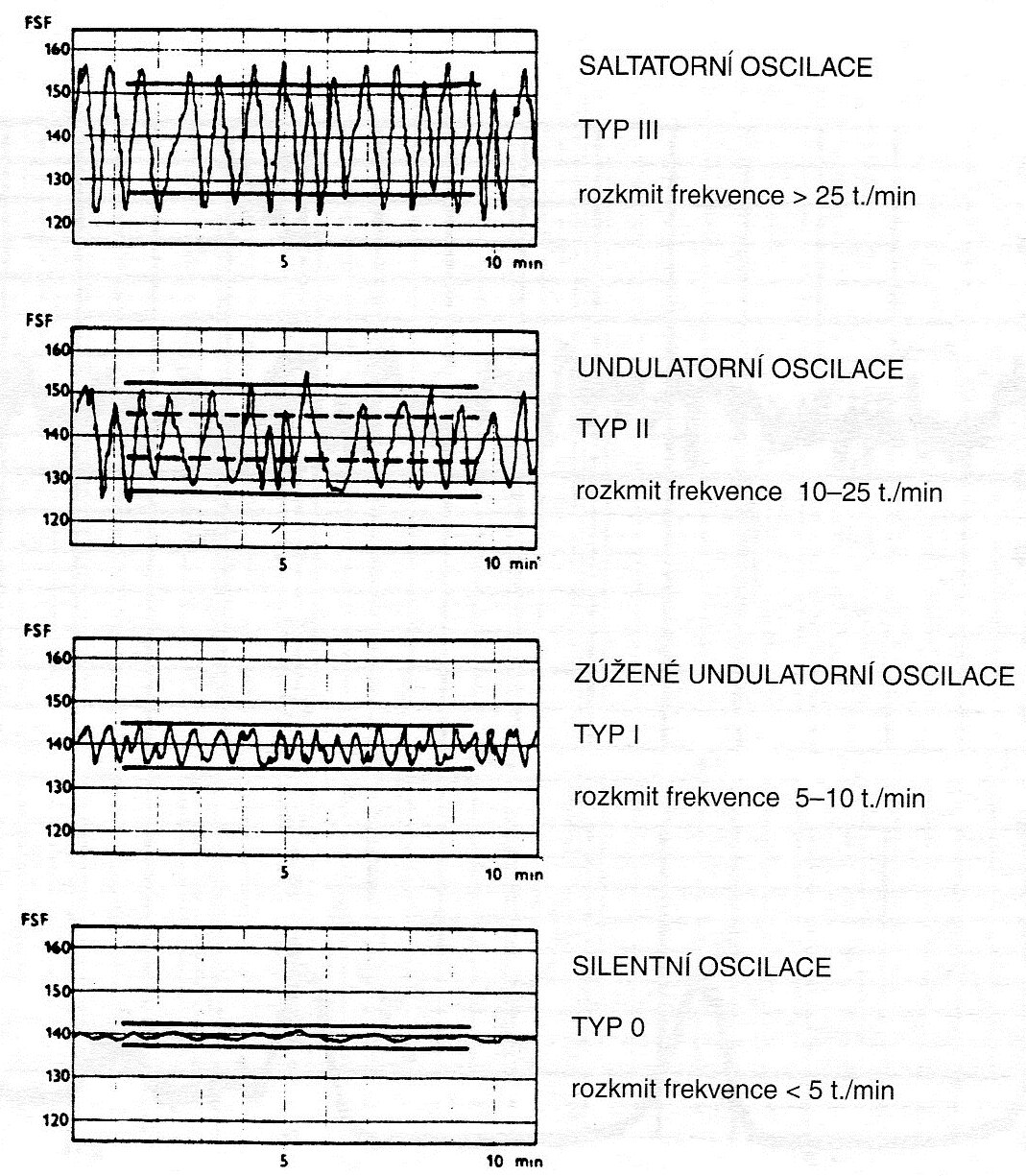 Klasifikace CTG
FYZIOLOGICKÝ
SUSPEKTNÍ
PATOLOGICKÝ
Fyziologické ctg
normokardie 110 – 150 ú/min.
undulatorní oscilace – šíře pásma 10 – 25 ú/min.
nepřítomnost decelerací
přítomnost 2 a více akcelerací /20 min.
Suspektní ctg
lehká tachykardie 150 – 170 ú/min.
lehká bradykardie 110 – 100 ú/min.
saltatorní oscilace – šíře pásma více než 25 ú/min.
zúženě undulatorní oscilace – šíře pásma 5 – 10 ú/min. 
sporadické decelerace (DIP 0)
nepřítomnost akcelerací více než 40 minut
Patologické ctg
těžká tachykardie více než 170 ú/min.
těžká bradykardie méně než 100 ú/min.
silentní pásmo – šíře pásma méně než 5 ú/min.
periodické decelerace (DIP I, DIP II), variabilní decelerace
sinusoidní křivka
Ukázka fyziologického záznamu
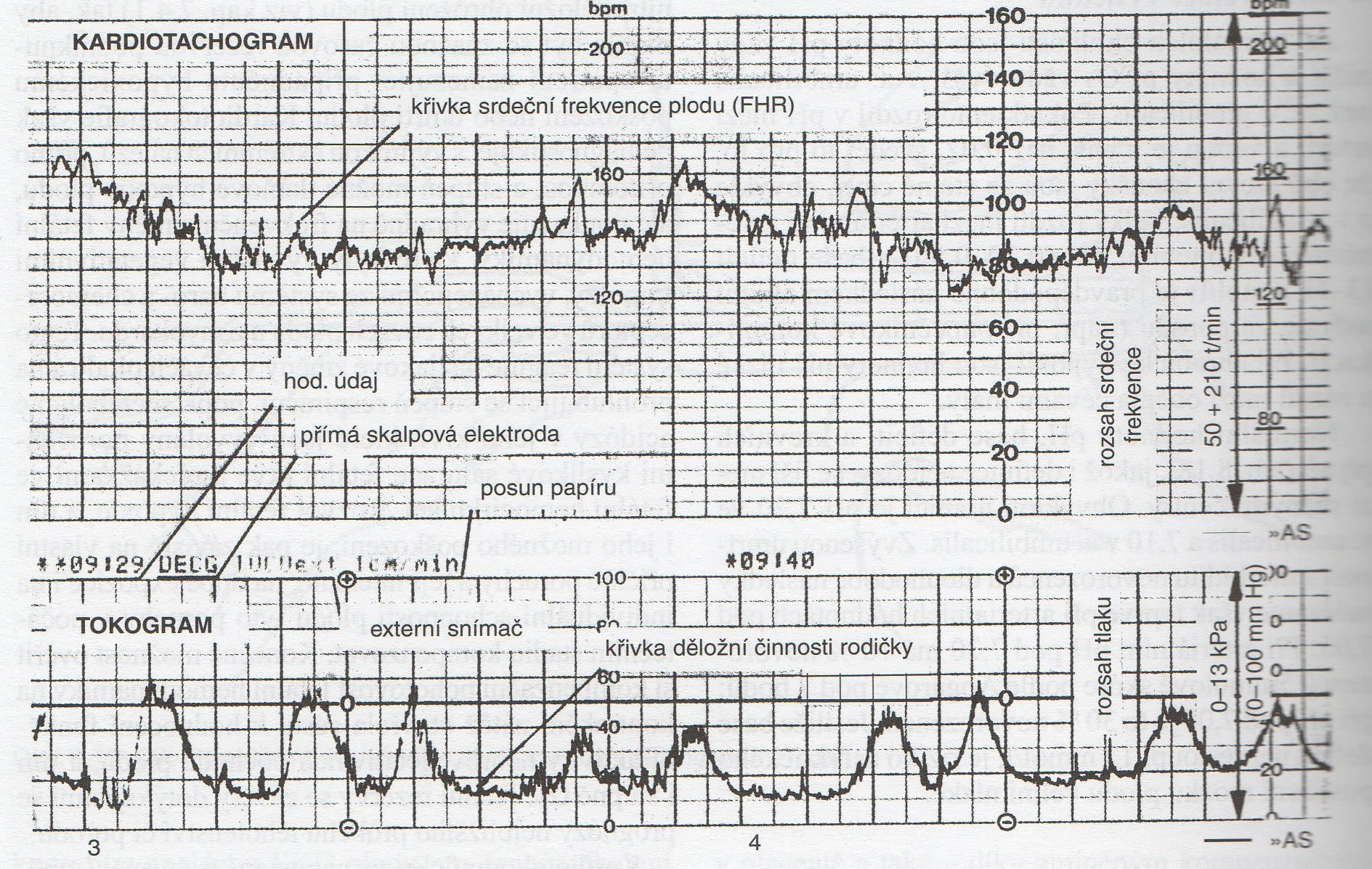 DĚLOŽNÍ ČINNOST - TOKOGRAM
fyziologická děložní činnost:
 - bazální tonus = 10 mmHg
 - I. doba porodní – kontrakce 2 – 3 / 10 min. – až do 60 mmHg
 - II. doba porodní – kontrakce až 5 /10 min. – až do 100 mmHg
Co hodnotíme na kontrakcích
FREKVENCE – trvání od začátku jedné kontrakce do začátku druhé kontrakce
INTENZITA KONTRAKCÍ – tzv. amplituda (nejvyšší místo, vrchol kontrakce)
DÉLKA KONTRAKCE – začátek a konec jedné kontrakce 
MEZIKONTRAKČNÍ OBDOBÍ – mezi kontrakcemi
CHARAKTER KONTRAKCÍ
BAZÁLNÍ TONUS – období, kdy je děloha v klidu, bez kontrakcí, 10 mmHg
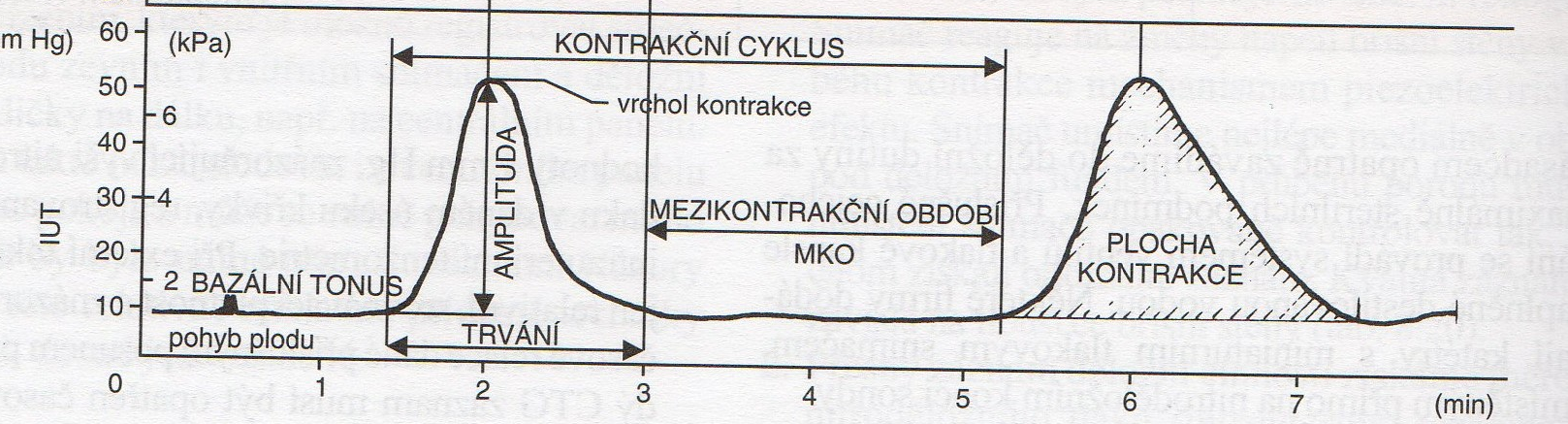 kardiotokografie
minimální doba záznamu: 20 minut
CTG záznam ovlivňuje mnoho faktorů (pohybová aktivita plodu, děložní kontrakce, změny v placentárním průtoku krve, syndrom dolní duté žíly, teplota matky, bolest matky, léky)
Funkční testy
1) NST – non stress test
2) ZOT – zátěžový oxytocinový test
Funkční testy – non stress test
nezátěžové a neinvazivní vyš.
CTG od 36. týdne gravidity, povinné od 38. týdne gravidity
záznam trvá 20 minut
v prenatální poradně, poté v nemocnici
Funkční testy – zátěžový oxytocinový test
oxytocinem uměle vyvolaná kontrakční zátěž 
ženě je aplikován infuzní pumpou ředěný oxytocin do vyvolání kontrakcí (max. 3 kontrakce za 10 min.)
po 10 min. se dávka podávaného oxytocinu vždy zvyšuje na dvojnásobek
posuzuje se citlivost dělohy na oxytocin (biologická příprava rodičky k porodu) a reakce plodu na uměle vyvolanou kontrakční zátěž
indikace: suspektní CTG, indukce porodu
po ZOT se natáčí klasický NST
;
DĚKUJI ZA POZORNOST